Rectal Cancer: Diagnosis, Staging, and Surgical Approach
Scott Dolejs, MD Msc
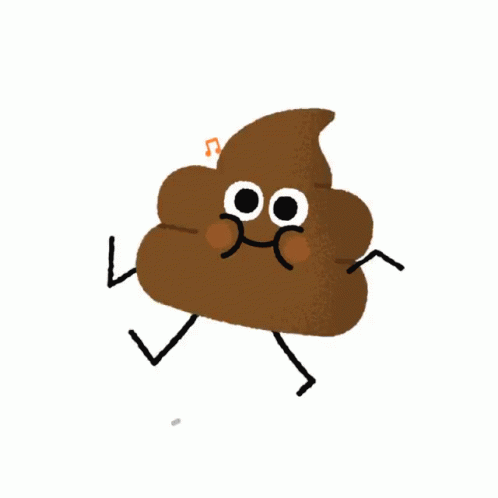 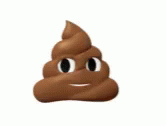 Anatomy of the Rectum
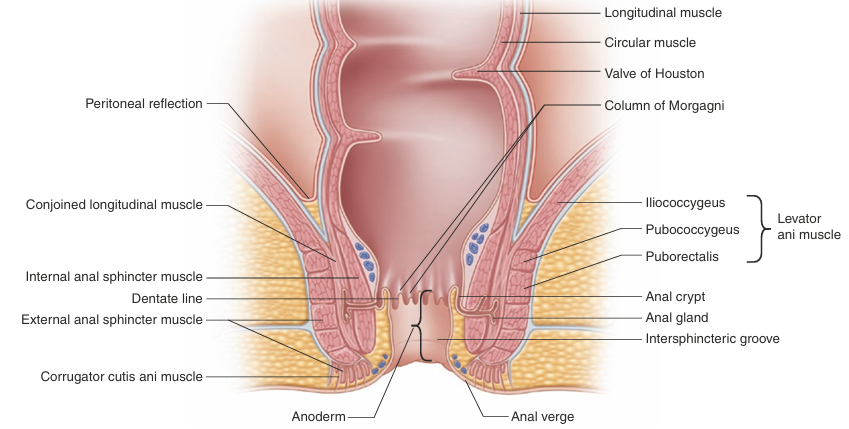 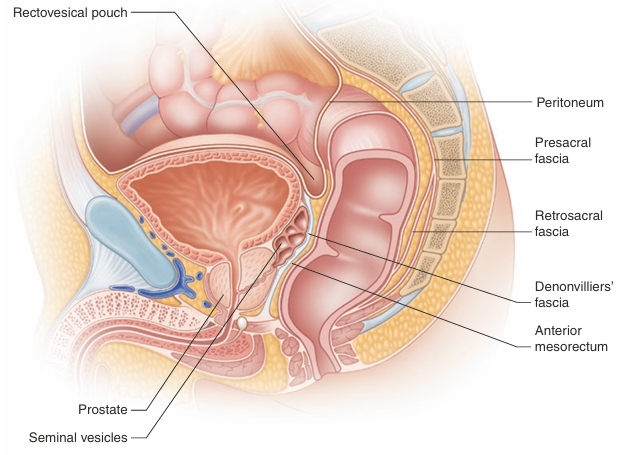 Diagnosis
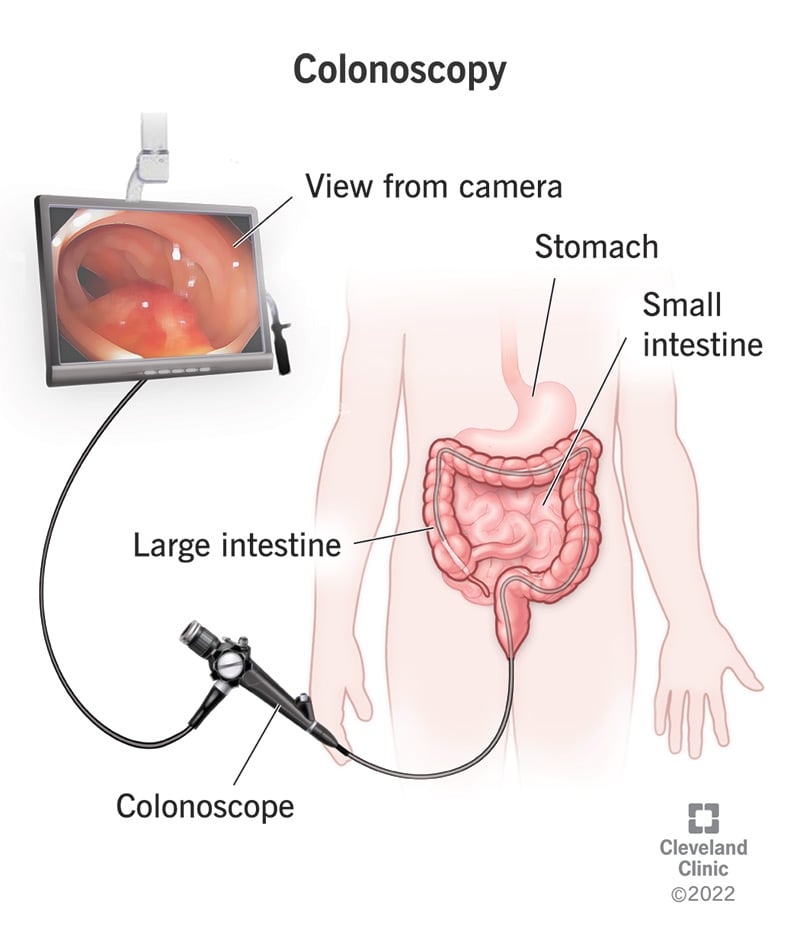 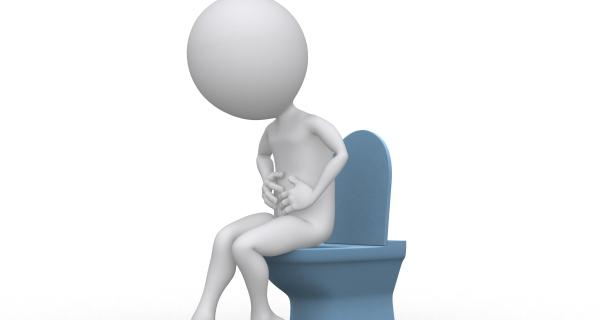 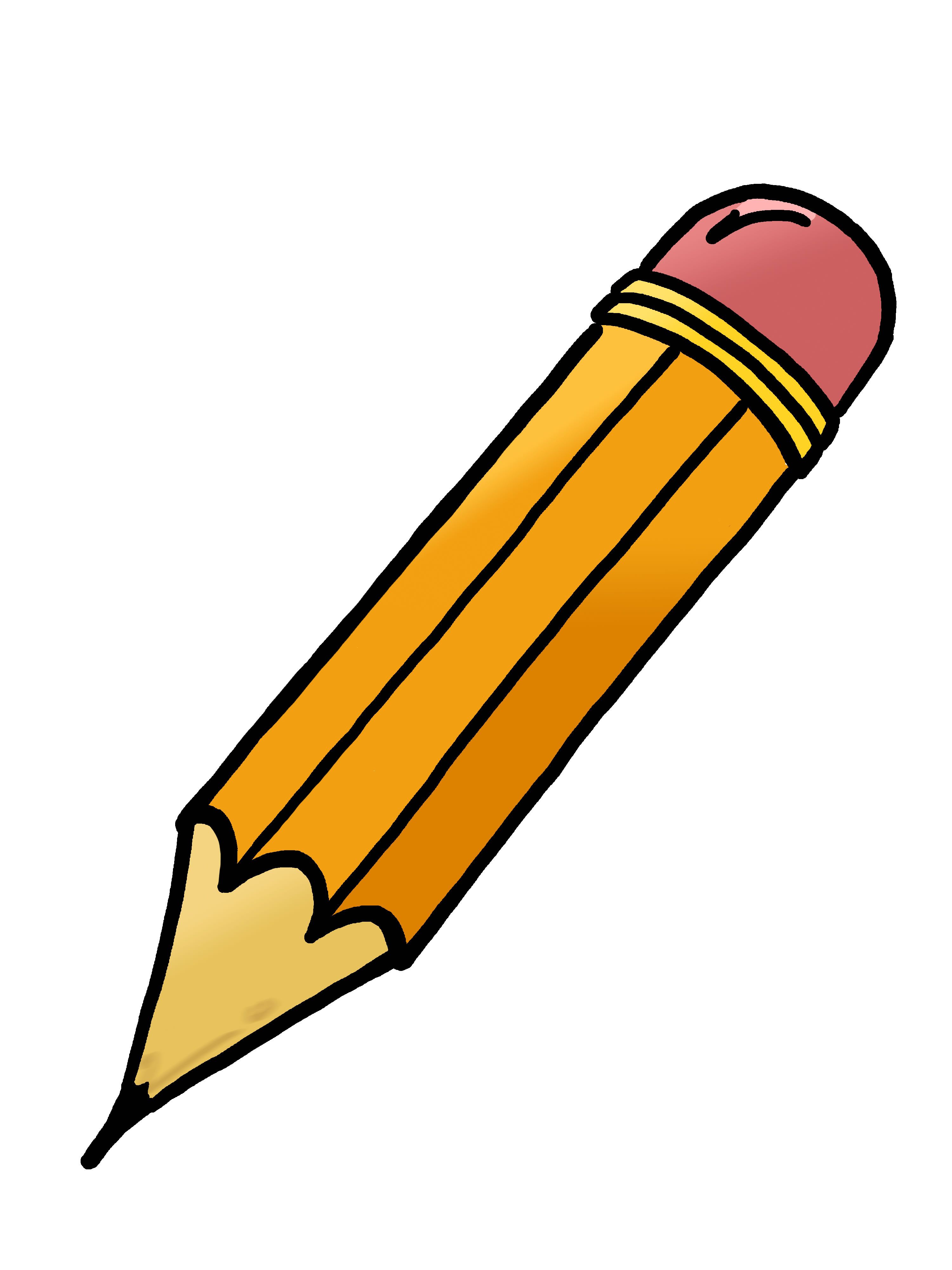 Diagnosis
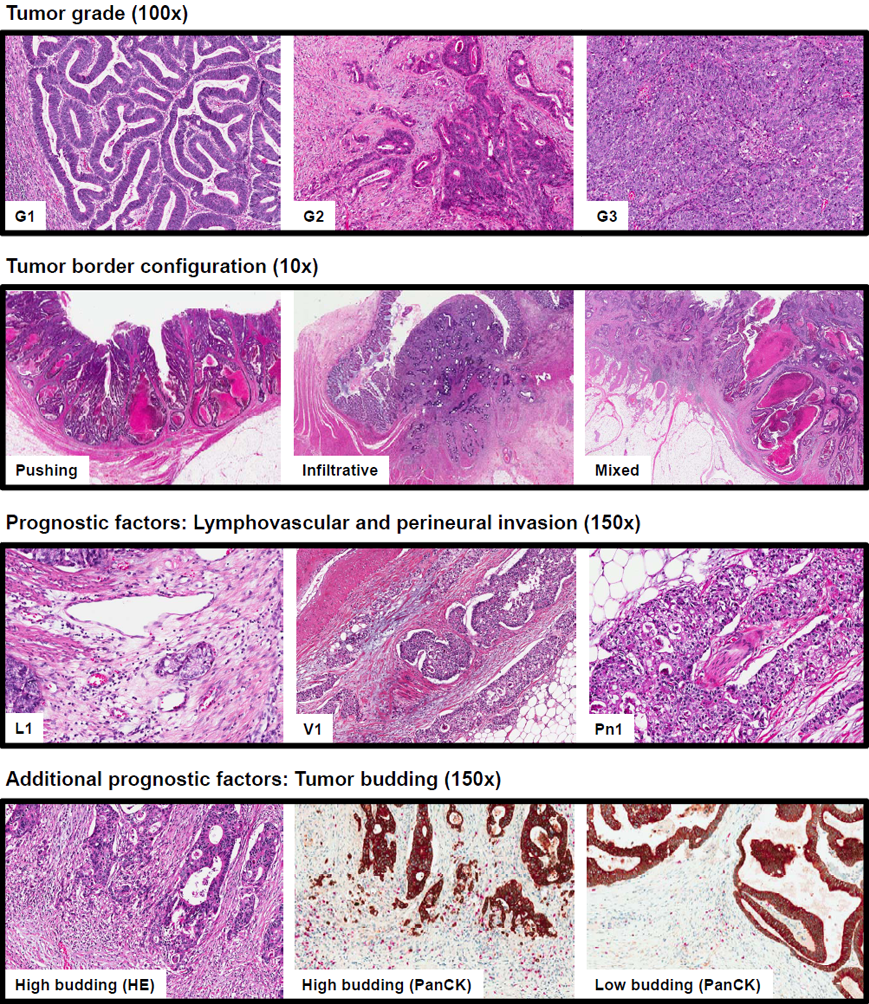 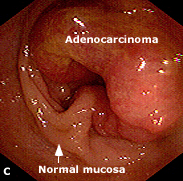 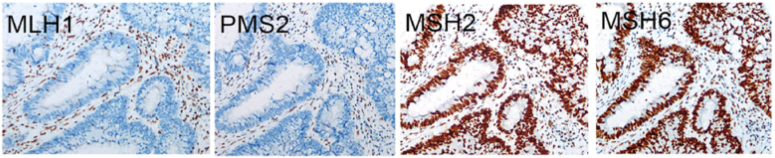 Staging
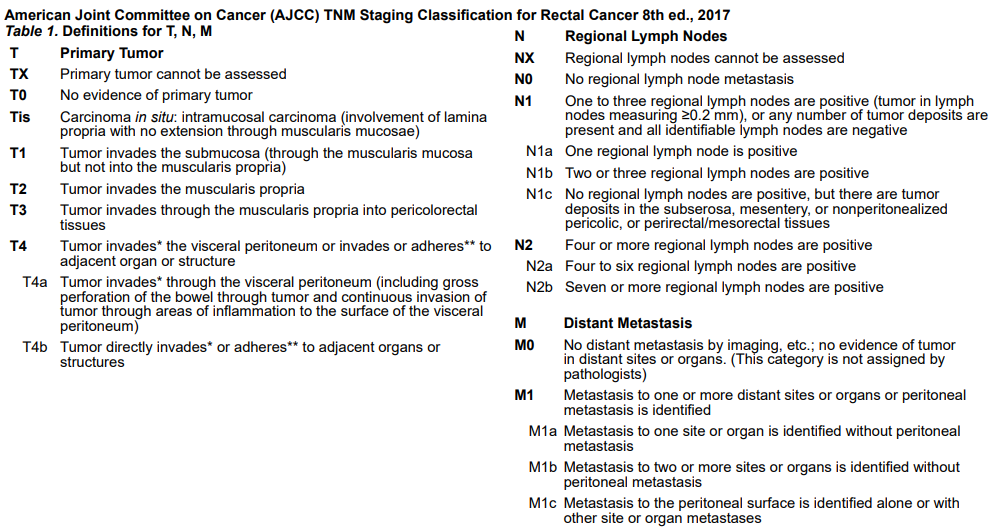 Staging: T-Stage
Staging
Locoregional Extent of Disease:
MRI
T1/2 vs T3/4: Sensitivity of 87% and Specificity of 71%
Lymph Node Involvement: Sensitivity 77% and Specificity of 71%
Circumferential Resection Margin Status: Sensitivity 77% and Specificity 94%
Transrectal US
BETTER SENSITIVITY AND SPECIFICITY FOR T1, T2, T3, and T4 disease (in the 90% range)
Similar for lymph node involvement
CANNOT detect circumferential resection margin status
Metastatic Work-Up:
CT chest/abdomen/pelvis
CEA
Genetic Counseling and Genetic Panels
Changes in Treatment
Changes in Treatment
Pure resectional management, no anatomic planes, all abdominoperineal resections, tons of morbidity
Rates of recurrence and morbidity 
	dropped with holy plane
Recurrence 15-45% to 7-10%
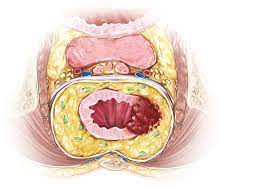 Changes in Treatment
Preoperative Radiation Therapy
Preoperative RT compared to postoperative RT reduced risk of recurrence from 13% to 6% in German Rectal Cancer Study
Preoperative RT versus good surgery in patients with T3 or N+ patients reduced risk of recurrence from 11% to 6% in Dutch TME trial
Selective withholding of RT in recent PROSPECT trial
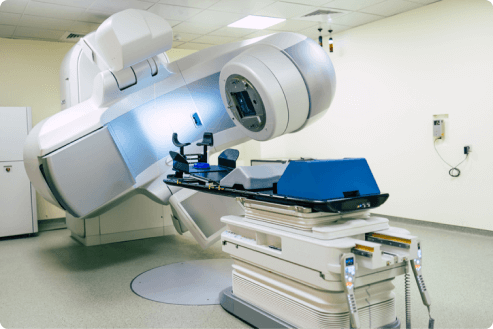 Changes in Treatment
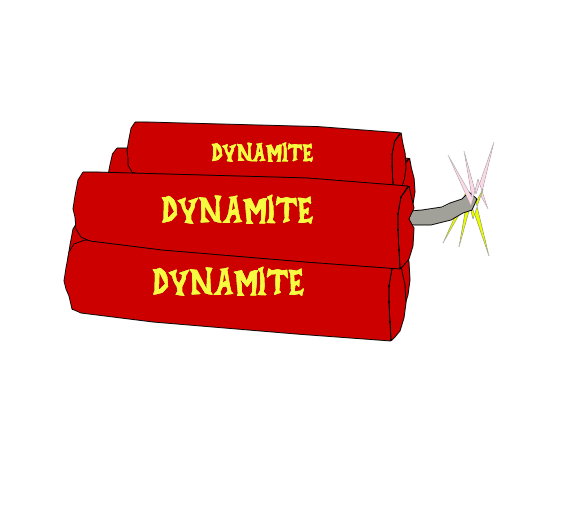 Changes in Treatment
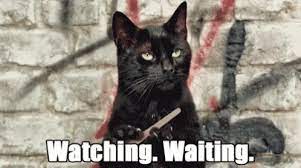 Surgical Approaches:
TAMIS, TEM, LAR, APR, DLI, WW
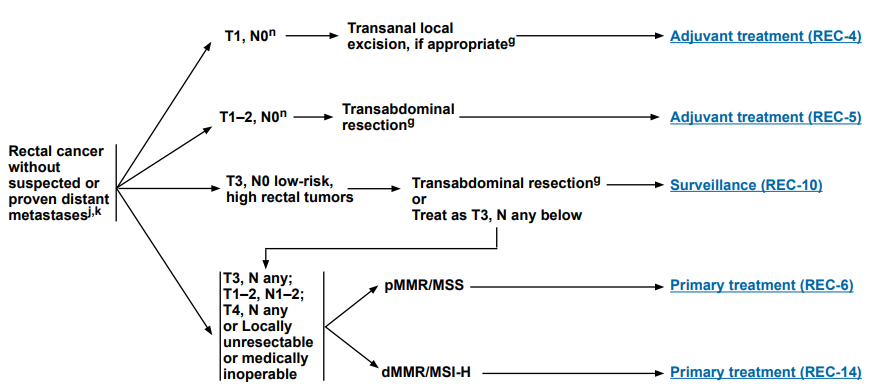 Surgical Approaches: TAMIS and TEM
Transanal Minimally Invasive Surgery
Transanal Endoscopic Microsurgery
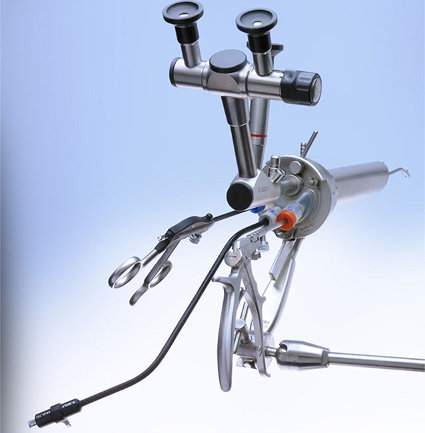 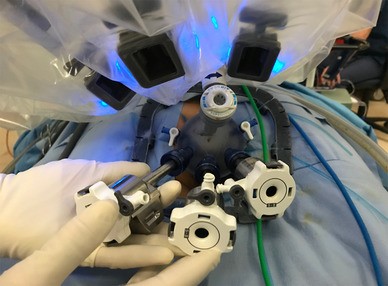 Surgical Approaches: TAMIS and TEM
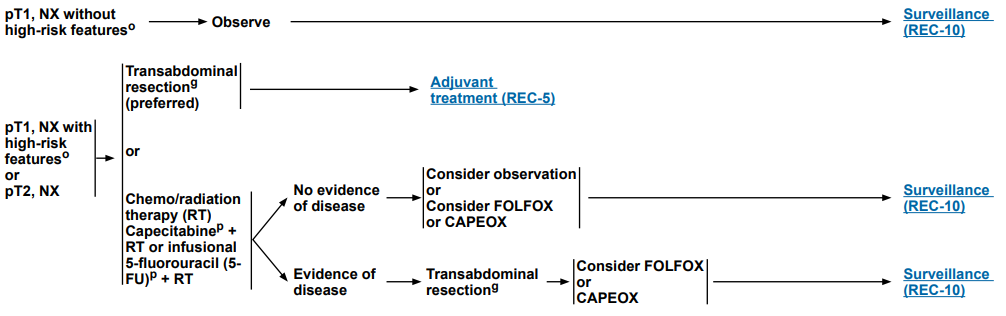 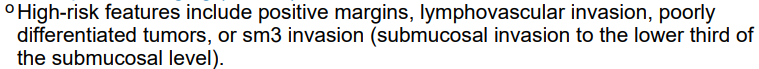 Surgical Approaches: TAMIS
Surgical Approaches: LAR versus APR
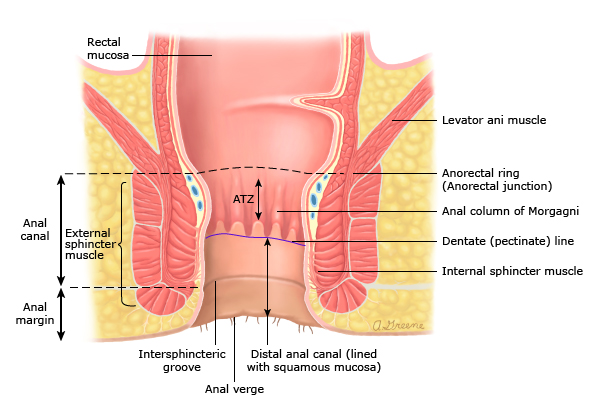 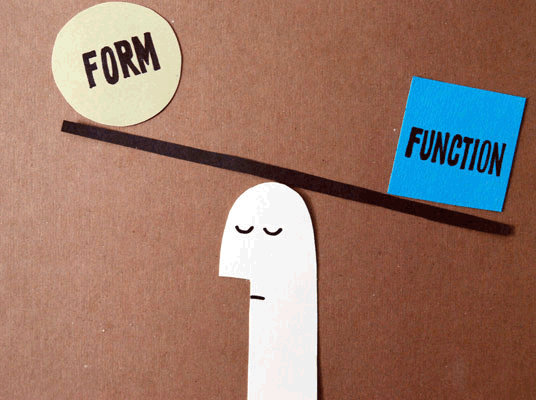 Surgical Approaches: The Holy Plane